Broome county regional Farmers market, Commercial Kitchen and TasteNY programs. A look into Broome county.
What is Taste NY
TasteNY is the official eat local, drink local program for New York State. The program highlights the food and beverages grown and produced in NYS and supports all local businesses. 
The main purpose of the program is to promote NYS producers along our thruways, airports and train stations as well as smaller subsets such as our Front St location. The end goal is growth across the US for those who participate in our program. 
As tourists travel our State, the expectation is they will purchase local products and enjoy them enough to spread the item into their own town/state etc. (jada hill/fat crow).
2
The Southern Tier Welcome Center located at the PA/NY border on 81N, is the first visual for travelers entering our State. We offer NYS foods/beverages/gifts as well as travel guides and information. Our staff are trained yearly on all the amazing travel destinations NYS has to offer as well as stories behind the products. This location sees over 575,000 visitors per year and is an amazing asset to our local producers looking to scale up and get products through the State. One vendor is currently shipping to 37 other States.
Southern Tier Welcome Center located at the pa/ny line 81N.
3
Front Street Taste NY is the incubator location for those in looking to scale to the next level in our commercial kitchen or Farmers market. We assist in getting vendors wholesale ready with labeling, insurance, wholesale pricing and scaling up along with any 20C/Geneva food Venture center needs. This is the first stop to getting products into the southern tier welcome center for those working with us in development stages. Hot food/Coffee/Speciality Grocery.Special Events to watch for -Brooklyn to broome/Chocolate and Coffee event
4
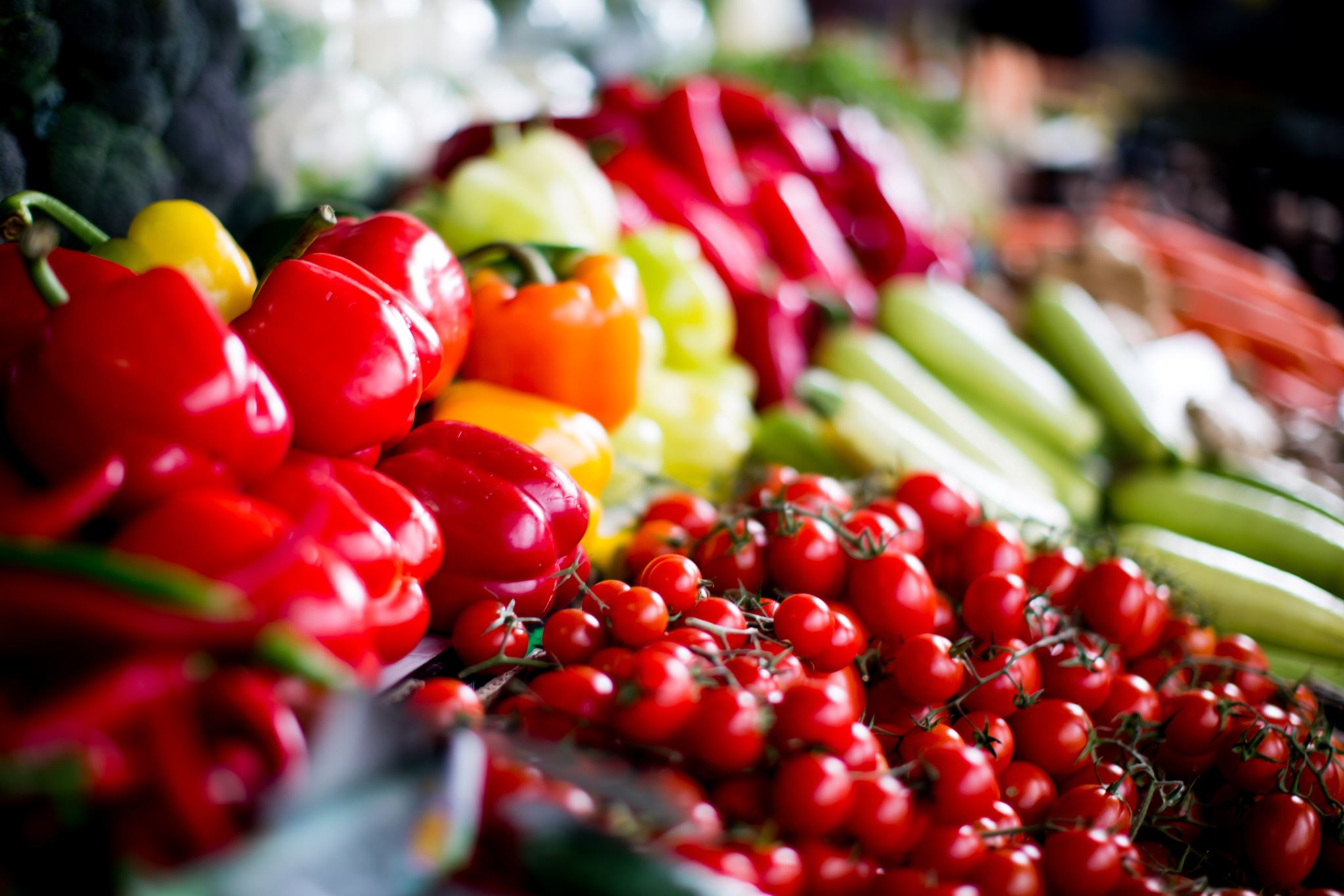 The commercial Kitchen and the broome county Regional farmers market
Market, Classes, Rentals, Processing and more!
Women in foods- celebrating the women who feed us.
6
What we Do - Kitchen-The Commercial Kitchen is licensed by both the Department of Health and the NYS Department of Agriculture and markets. - Staff manage time for rentals which may include caterers, food trucks/carts, as well as small scale food processors. - We assist in the education and development of new food products and help bring items soil to shelf. We work one on one to ensure products are properly labeled, insured, sent for safety testing and new businesses are prepared to scale up to a wholesale process. - Success stories – Fat Crow/Leighton Blackwell/Parlor City Vegan/SooJung/Sweetays/Blue B Que Sauce- -How to start a food based business classes open to the public.
Broome County Regional Farmers Market
A producer only space where vendors and the community can gather to support the local food system and our local small businesses.
8
What we Do – Farmers Market-Year round, indoor farmers market dedicated to producer only vendors supporting the local food system and other small business development. 35-50 vendors - EBT/Snap government benefit programs help stretch the local dollar double with fresh connects as well as the relationships built with farmers for those with food insecurity.  - Connect with local food rescues to feed the community with saved foods post market thru farmer donations- Binghamton Food Rescue. - Rental Event space when not in use as a market. Weddings, graduation parties, workshops, fundraisers etc.  -Work vendors through education to other markets, wholesaling opportunities, value added production through kitchen. -A space for those utilizing the commercial kitchen to vend weekly to gain customer following, work on scaling up, direct marketing, labeling, and a wonderful hot food addition to our market.
Our commercial kitchen space was recently awarded a grant to expand and assist the value we are adding to the community with helping small food based businesses. The expansion will include a walk in cooler, freezer, dry storage as well as added equipment for those bottling. We will continue to host classes as well as build the educational pieces supported through the program at CCE Broome. Watch our FaceBook page for classes and to watch the progress of the expansion!
Director of Food Systems - Amy Willis aw738@cornell.edu
Kitchen Manager- Katie Matsushima kam494@cornell.edu 
Market- Amanda Poodiack- amp374@cornell.edu